Graduate Program
Clinical School Counseling
Husson University
Jessica T. Caricofe
‹#›
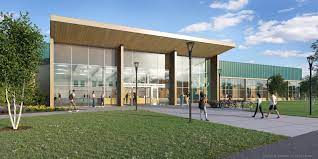 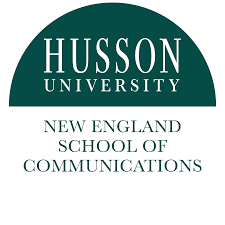 Husson University
Husson University is a private university in Bangor, Maine. It offers undergraduate and graduate degrees and as of Fall 2020 had a total enrollment of 3,476 students, including 799 graduate students in master's and doctoral programs.
ADD A FOOTER
‹#›
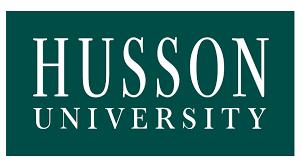 Counseling Master’s Degree Program Highlights
Dual Clinical and School Counseling Graduate Program
A program designed to prepare graduates to become professional school counselors (guidance counselor) capable of working collaboratively within Pk-12 school settings.
The 60-credit-hour M.S. in School Counseling program prepares graduates for the dynamic role of a school counselor capable of working collaboratively within a Pk-12 school setting. As a certified school counselor, individuals may be responsible for such tasks/activities as classroom guidance instruction, individualized counseling, needs-based work with student groups, consultation with parents and classroom teachers, and collaborating to develop effective programming, and empowering students to make appropriate life decisions.
‹#›
Information on How to Apply: School Counseling
Is there a fee for submitting an application? 


$40 Fee for Submitting for the Graduate Application
What is the timeline for submitting an application?
Courses are offered in the late afternoons and evenings to accommodate students who have full-time work responsibilities. The program may be completed on either a full-time or part-time basis. All graduate work must be completed within five years of being awarded candidacy.
Application deadline is July 31, 2023 for Fall 2023 admission. Completed applications, including standardized test scores (GRE/MAT test scores only required if overall GPA is below 3.0), should be submitted with your application. If you have any questions about the application process, please contact graduateschool@husson.
‹#›
What is the minimal score for the GRE or MAT?
University Graduate Admission Requirements
With a GPA of 3.27, Husson University accepts below-average students. It's OK to be a B-average student, with some A's mixed in. It'd be best to avoid C's and D's, since application readers might doubt whether you can handle the stress of college academics.
Is there a distance component or are all classes on campus?
How many credits are required?
Whether you are pursuing a Master's of Science in Counseling or Doctorate in Counselor Education and Supervision, the Counseling Program at the Husson University provides you the knowledge and experience to approach your passion to support others with creativity and divergent thinking.
 
Our programs encourage self-examination and personal growth as you develop state-of-the-art, research-based counseling competencies. Informal interactions between faculty and students and small class environments provide a sense of community amongst those in the program. Intensive class discussions, experiential learning and opportunities for scholarly activity.
 
Our required counseling courses are conveniently Face-to-Face (F2F) at two locations, on Campus or Live classes.
Welcome to your Masters of Science program in Counselor Education! The master's degree program includes 61 credit hours of coursework.
ADD A FOOTER
‹#›
More Information on Enrollment
Is the program accredited ? Is it CACREP, CORE, APA or CSWE?
Requirements of a Master of Science degree in Clinical Mental Health Counseling Program are a total of 63 credit hours which includes a practicum (6 credit hours) as well as a 900-hour internship (9 credit hours) in a clinical field placement approved by the Counseling Program.
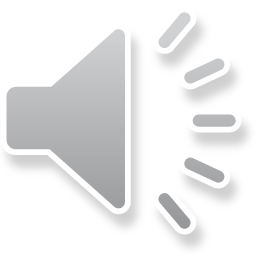 ADD A FOOTER
‹#›
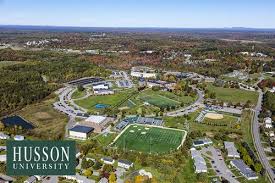 Name one faculty member in the department and what their research focus is?* COUNSELING PROGRAM FACULTYRebecca Edelman, PhD, NCC
Assistant Professor
207.973.1014
edelmanr@husson.edu
101D Darling Learning Center
Husson University
1 College Circle
Bangor, Maine 04401
 How much is tuition?$717 per credit hour
Comprehensive Fee - students registered for 9 or more credits per semester.
$495 per semester; $990 per academic year.
Comprehensive Fee - students registered for 6-8 credits per semester.
$330 per semester; $660 per academic year.
Comprehensive Fee - students registered for less than 6 credits per semester.
$120 per semester; $240 per academic year.
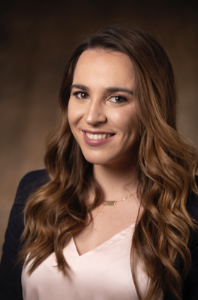 ‹#›
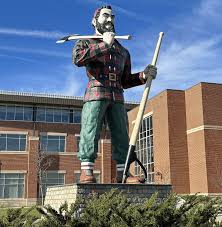 What is the job market for this job with this degree?
Employment Prospects:

Graduate School Attendance. In addition to the percent employed, each year 15-20% of our BS graduates go on to graduate school right after graduating.





About The Psychology Center:
Mission: Counseling and Human Relations Program: The mission of the Counseling and Human Relations Program is to prepare and graduate highly proficient and dedicated professionals in counseling and human relations who are committed to both ethical and evidence-based principles and practices. In accordance with the vision of the American Counseling Association, program graduates are prepared to empower diverse individuals, families and groups to accomplish mental health, wellness, education, and career goals.
‹#›
THANK YOU!
Jessica T. Caricofe
Cites
https://www.husson.edu/college-of-science-and-humanities/assets/program-evaluation-executive-summary-2020-2021-Final.pdf?utm_medium=sem&utm_source=google&utm_campaign=cmhc
Email
Jessica.griffin@maine.edu
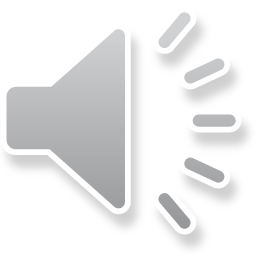 Customize this Template
Template Editing Instructions and Feedback
ADD A FOOTER
‹#›